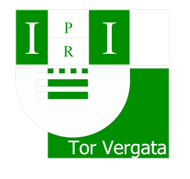 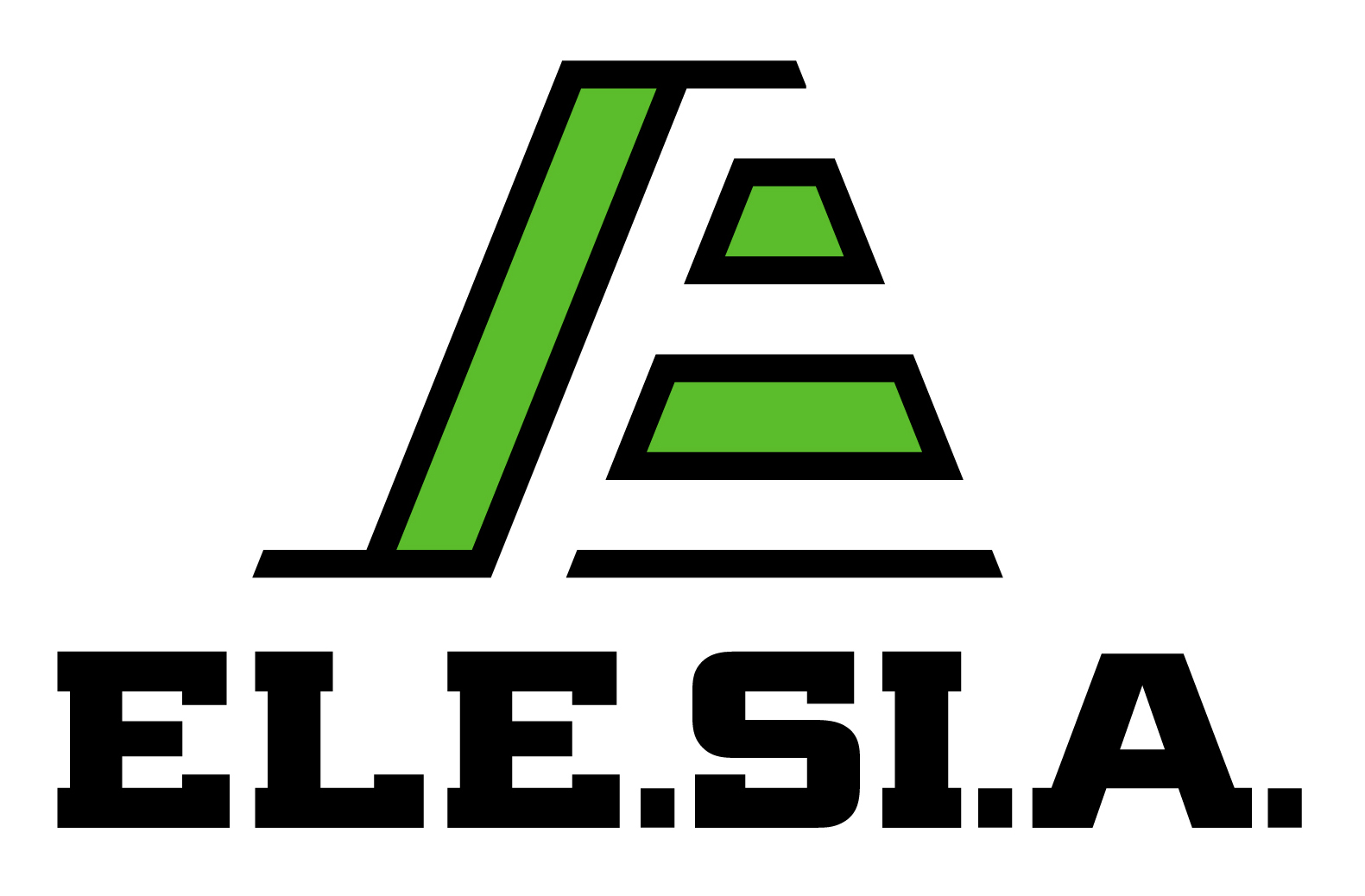 Sviluppo di un DISSIPATORE DI CALORE DI TIPO ATTIVOPER IL RAFFREDDAMENTO DELL’ELETTRONICA DI POTENZAdiIng. Alessandro Simoncini
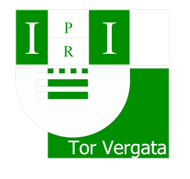 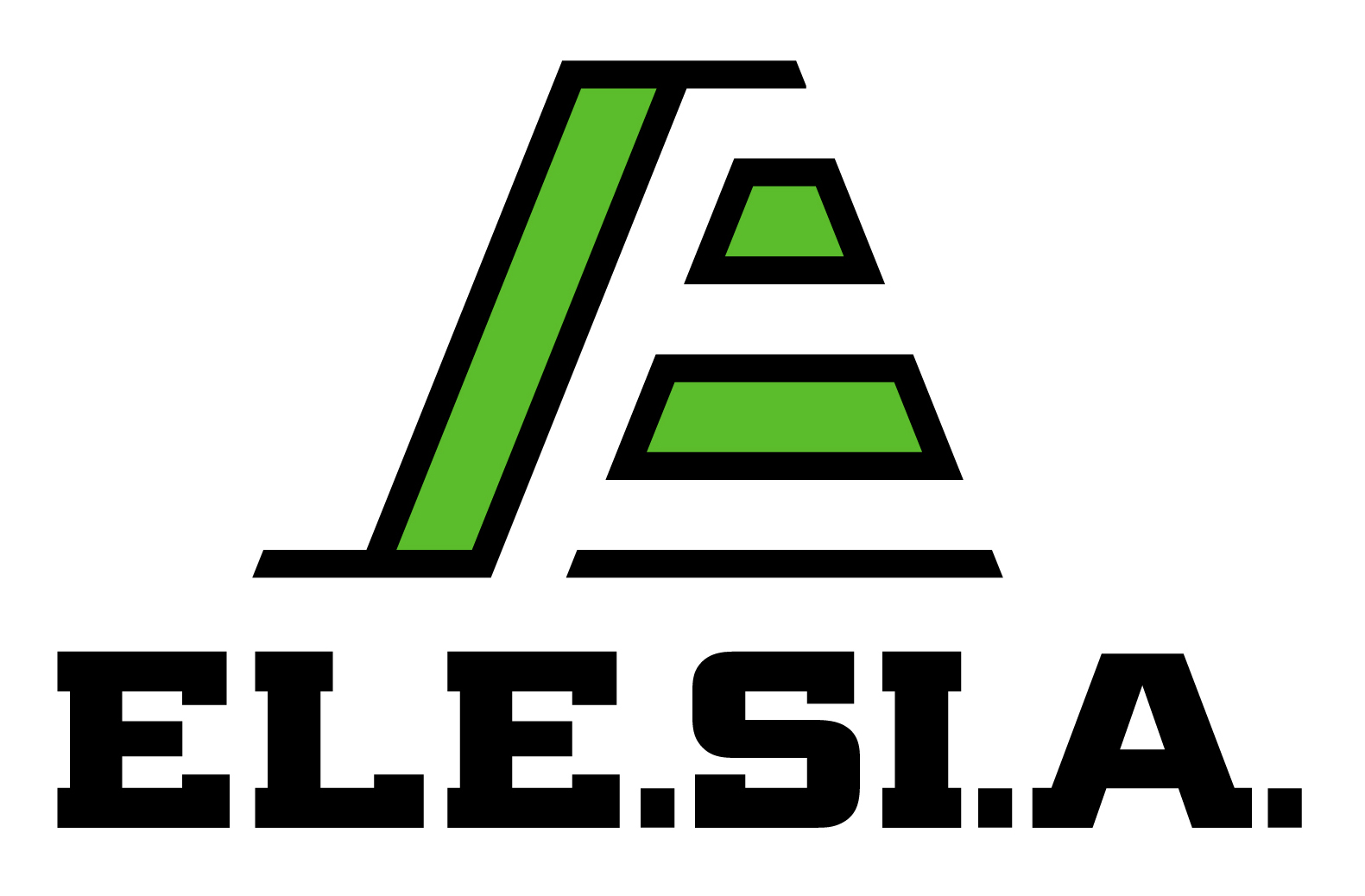 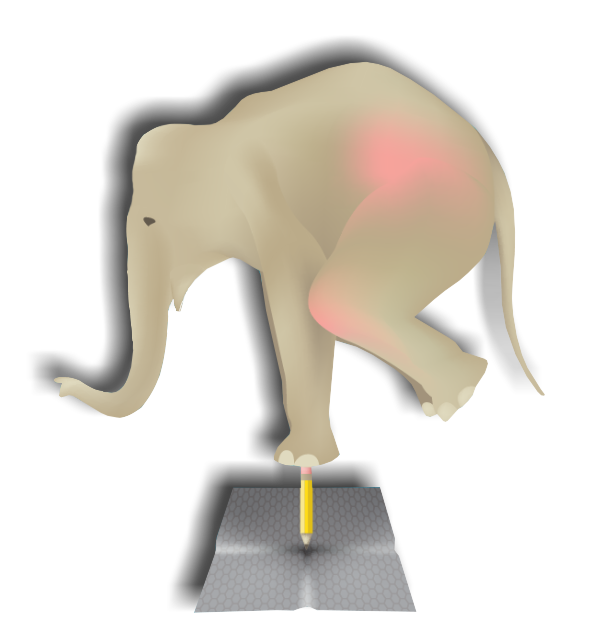 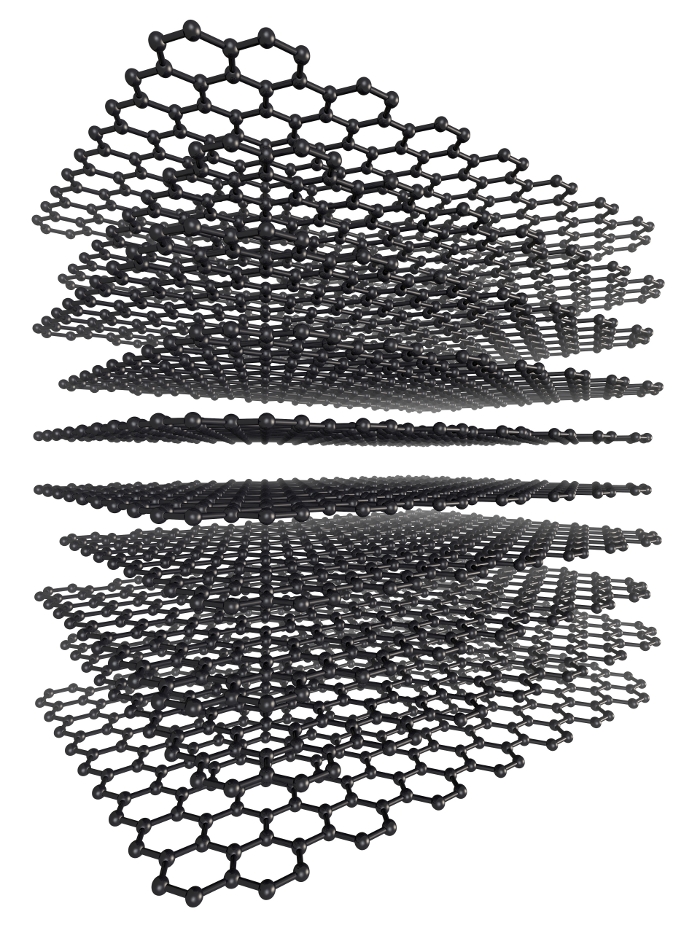 100 volte 
più resistente dell’acciaio
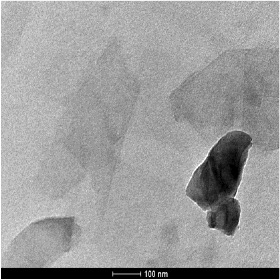 Cos’è il GRAPHENE?
NANOPLATES DI GRAPHENE 
Conducibilità termica 
~ 1500÷3500W/mK

Dalle 3 alle 5 volte superiore rispetto quella del Diamante!
Un singolo “foglio” di GRAFITE
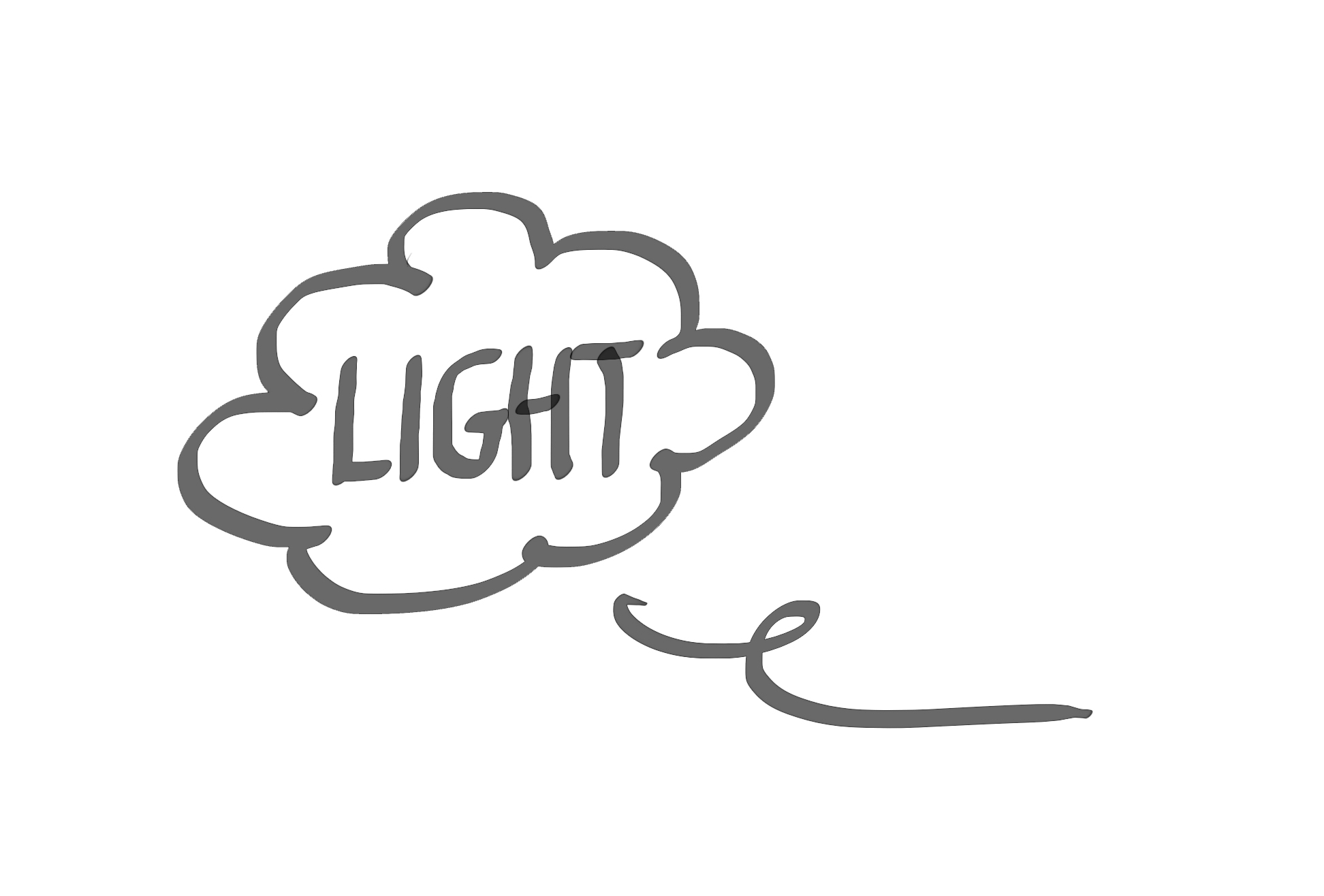 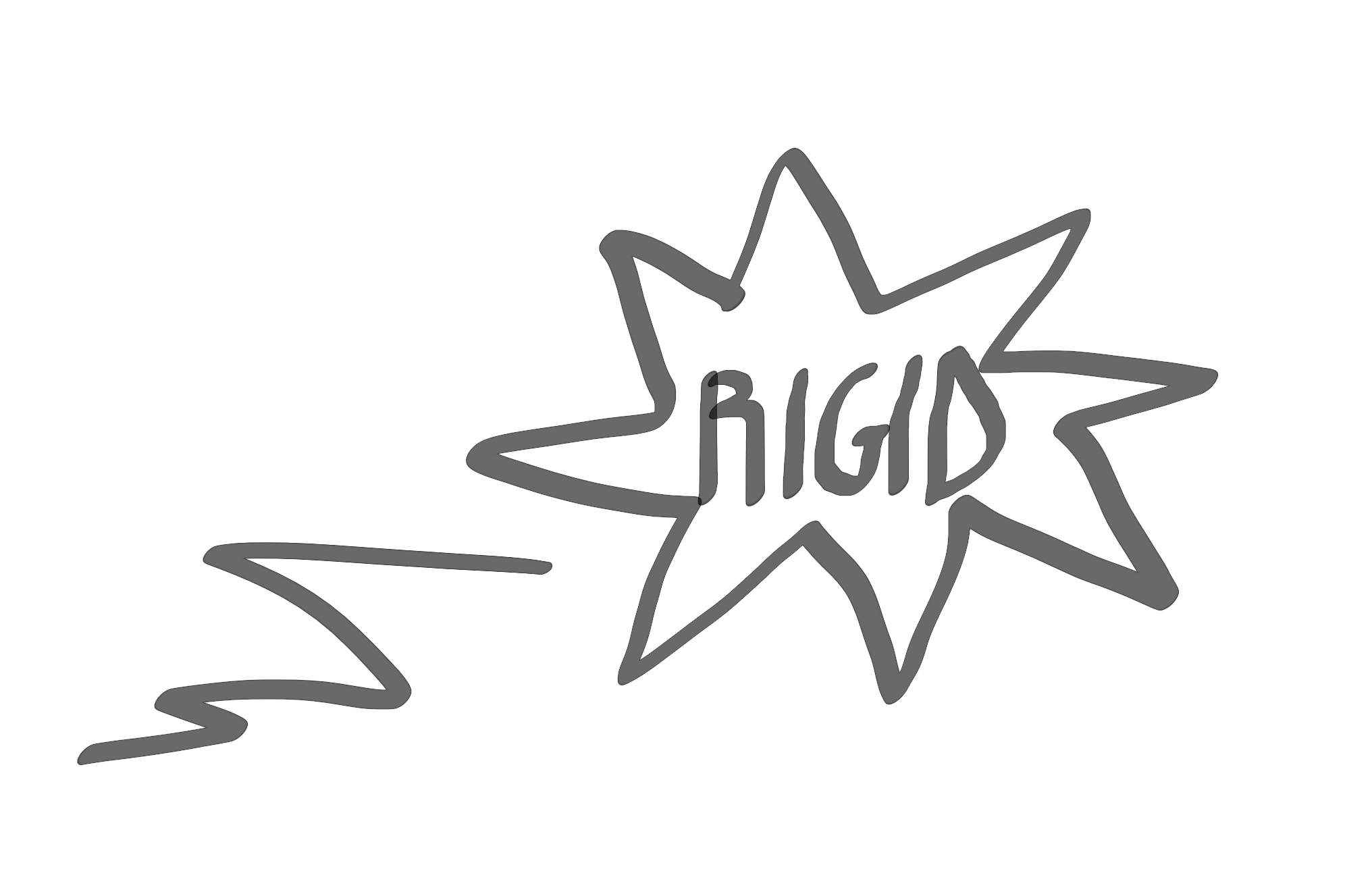 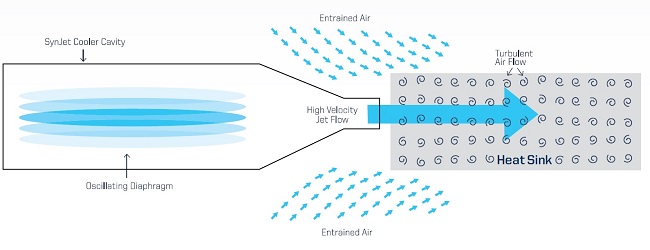 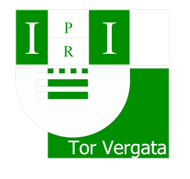 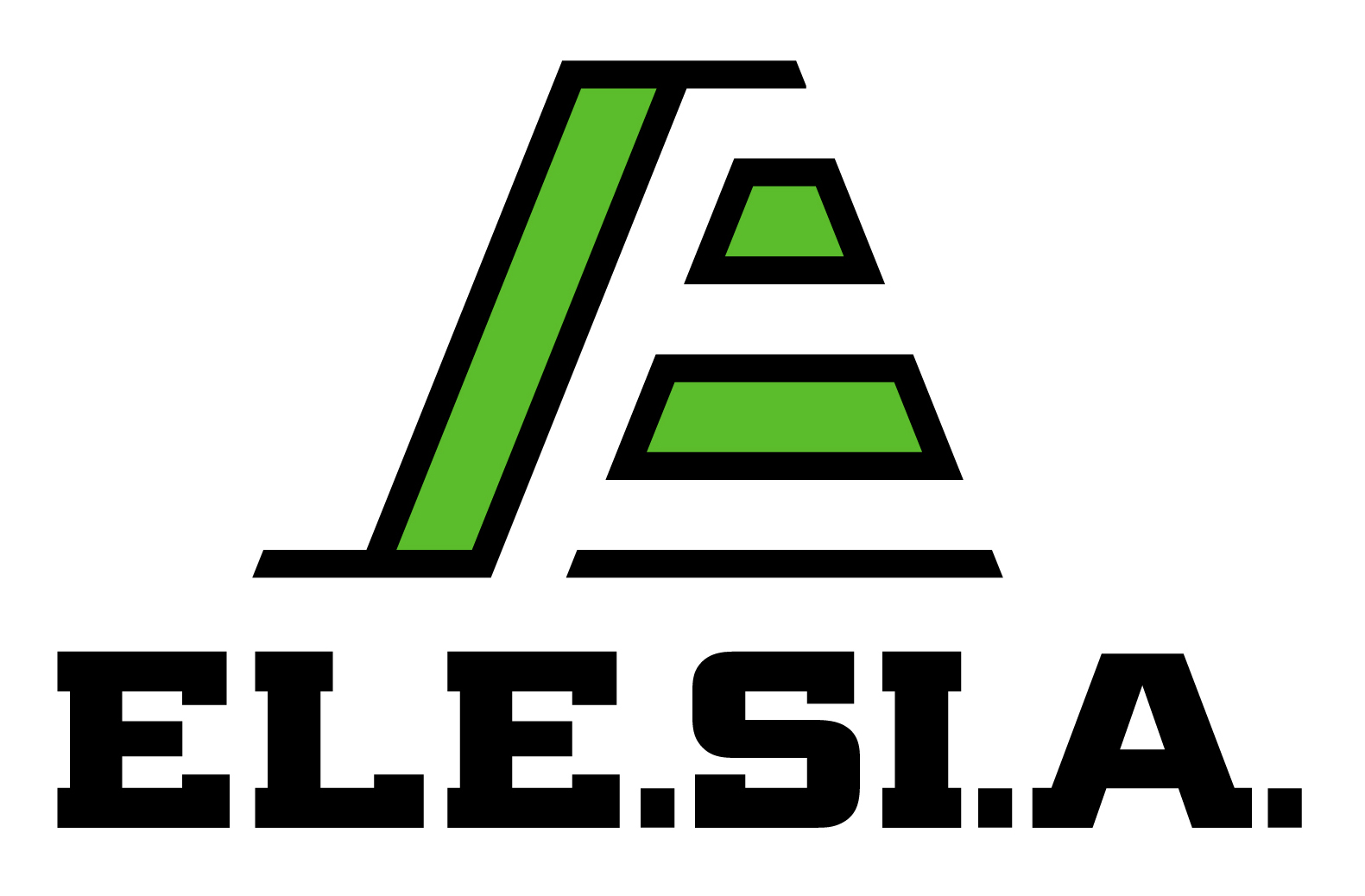 TARGET
Con sistemi di raffreddamento ad aria basati sull’impiego di nuovi materiali
La sostituzione dei sistemi 
di raffreddamento a liquido
E nuove tecnologie
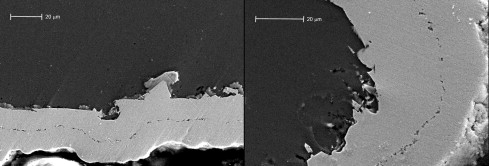 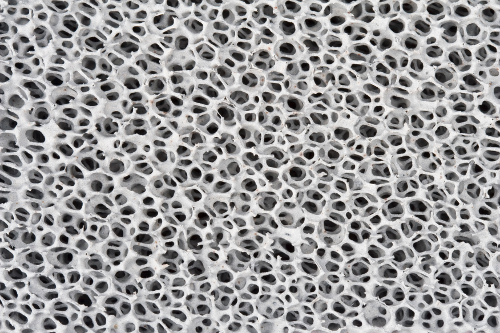 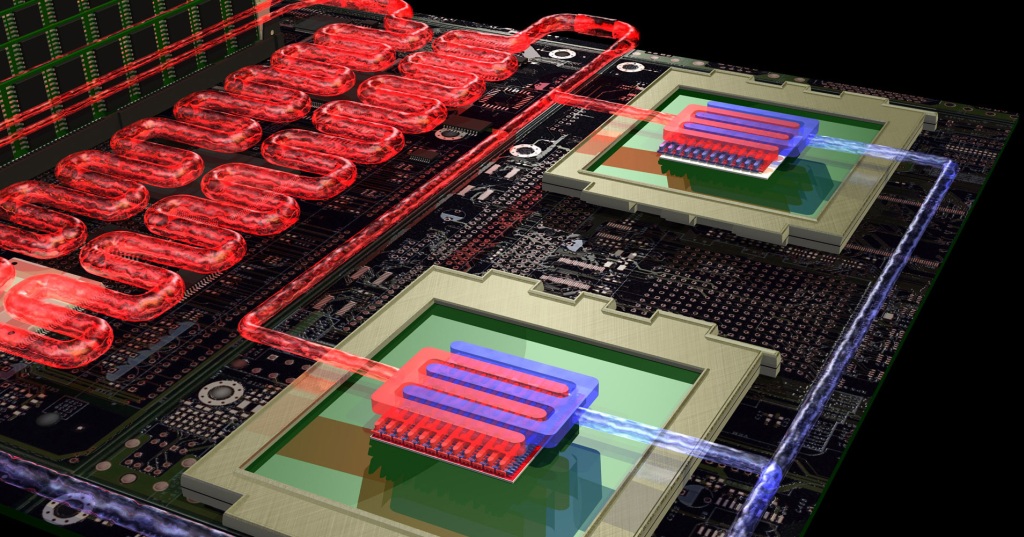 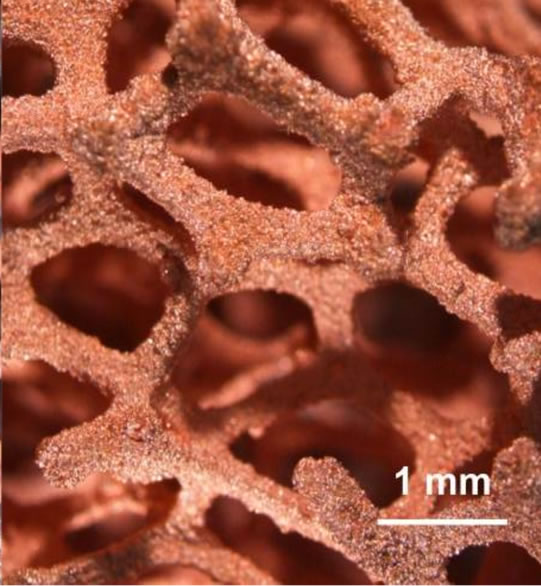 Elettro-deposizione di Rame 
e Nanoplates di Graphene
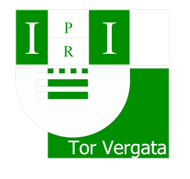 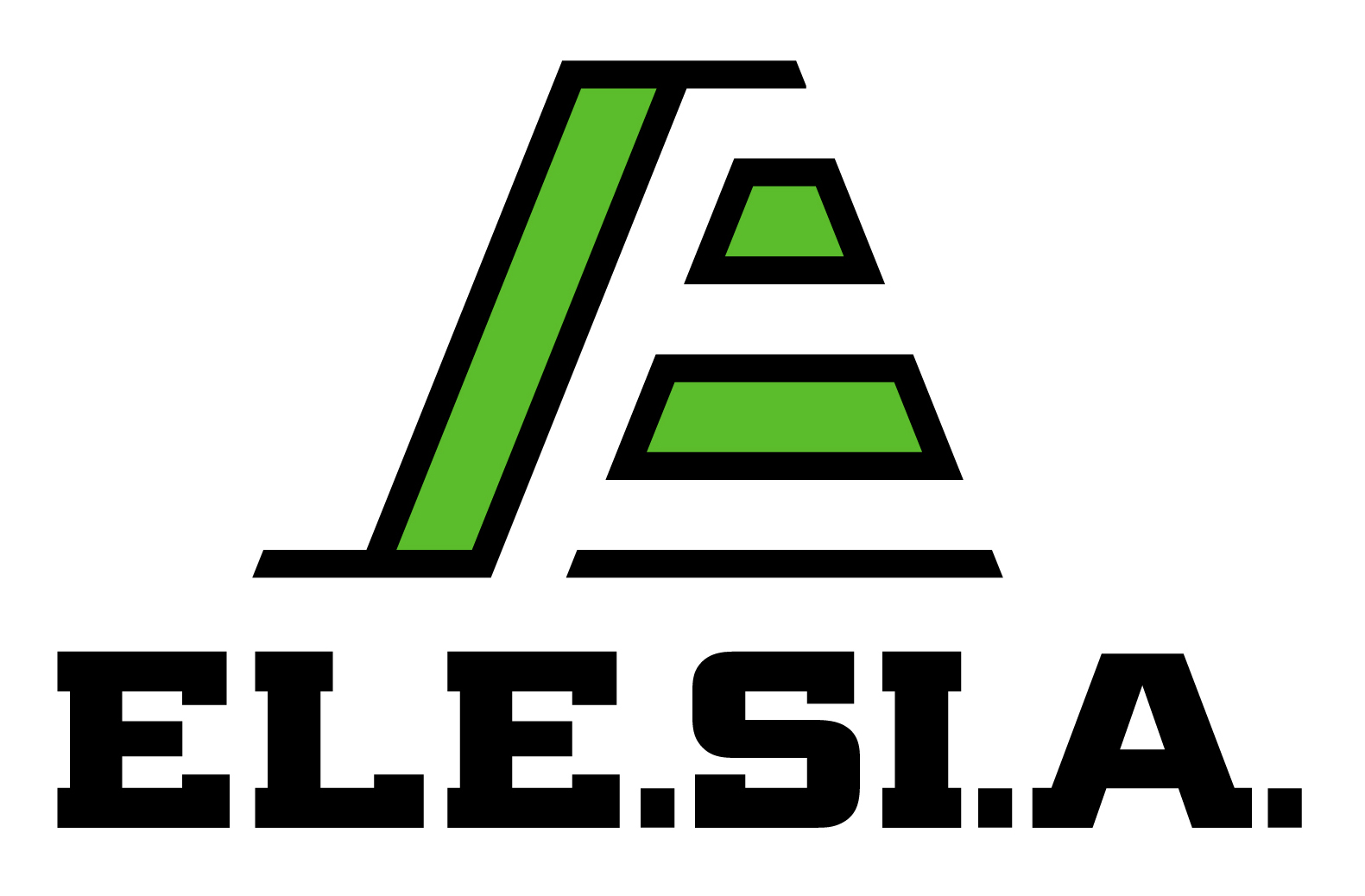 Raffreddamento di un rettificatore di potenza da 160 Ampere relativo al convertitore AC/DC utilizzato nelle GPU (Ground Power Units) degli aereoplani
CASO STUDIO
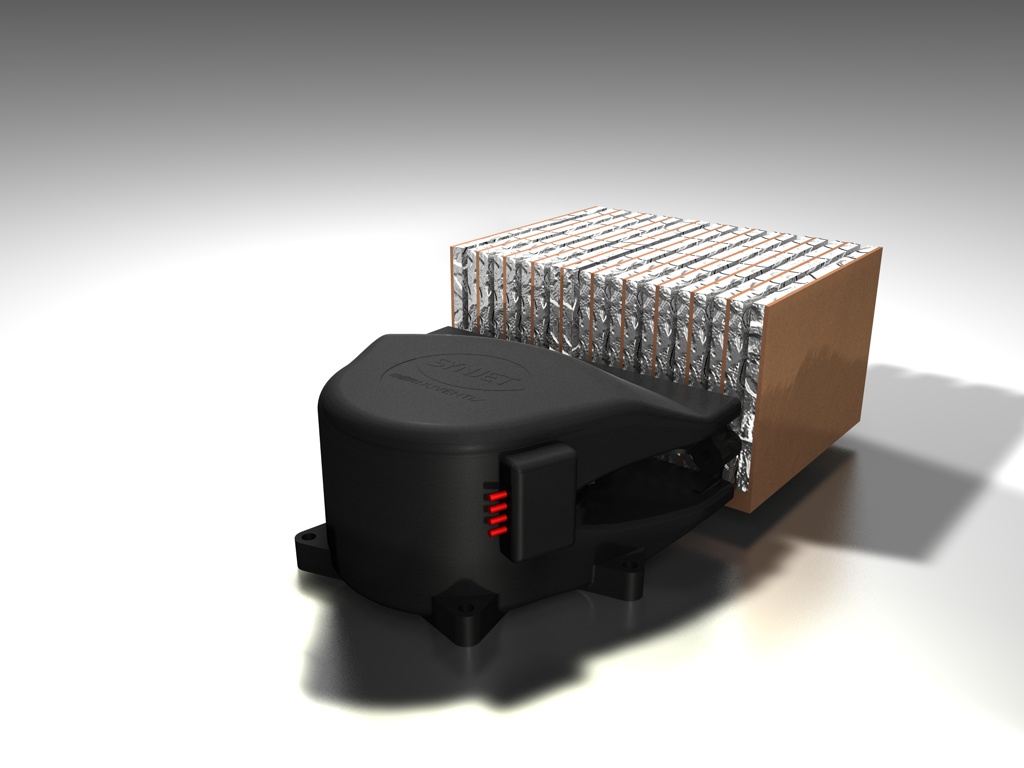 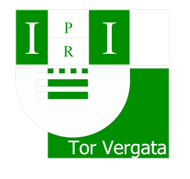 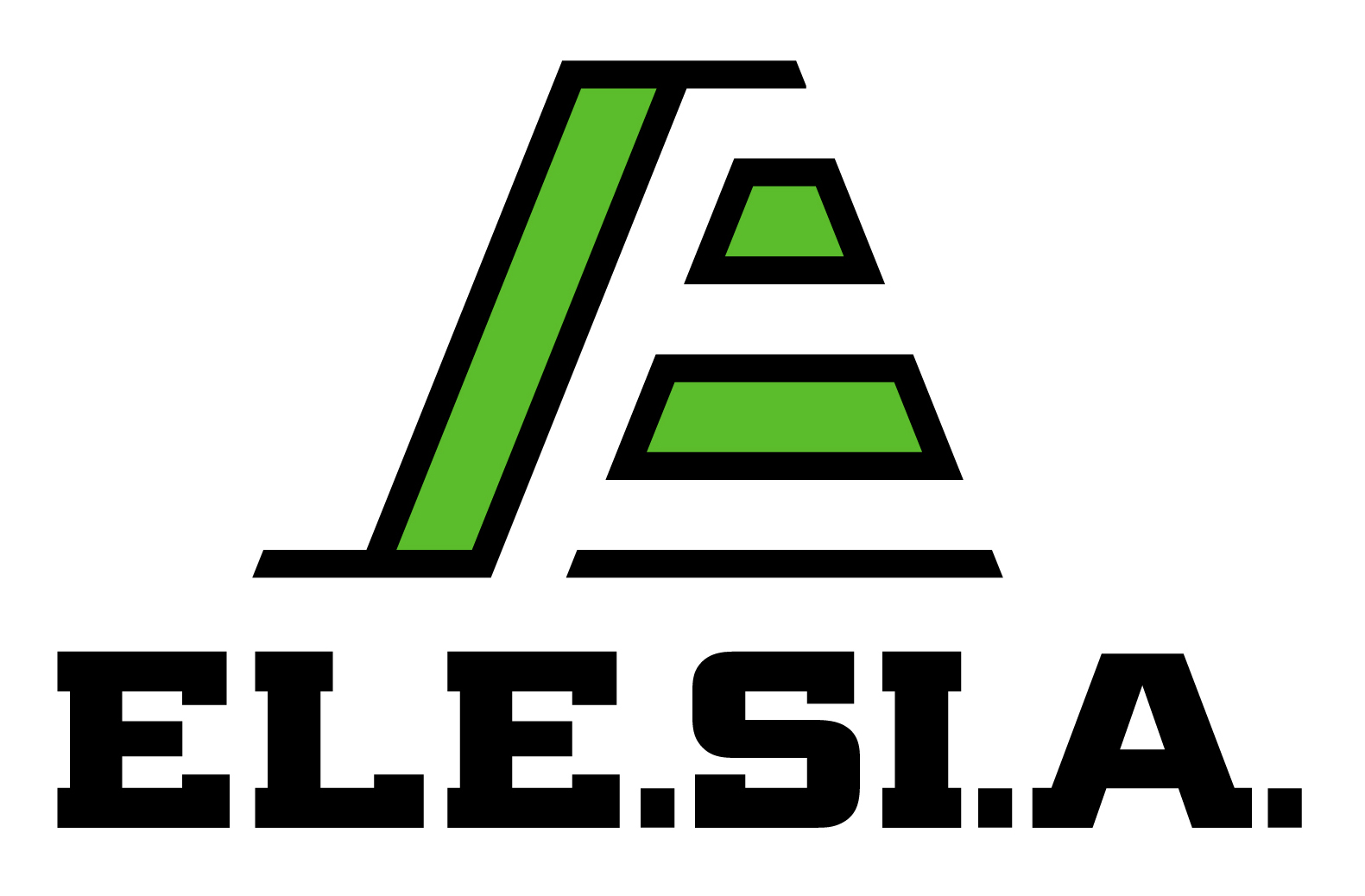 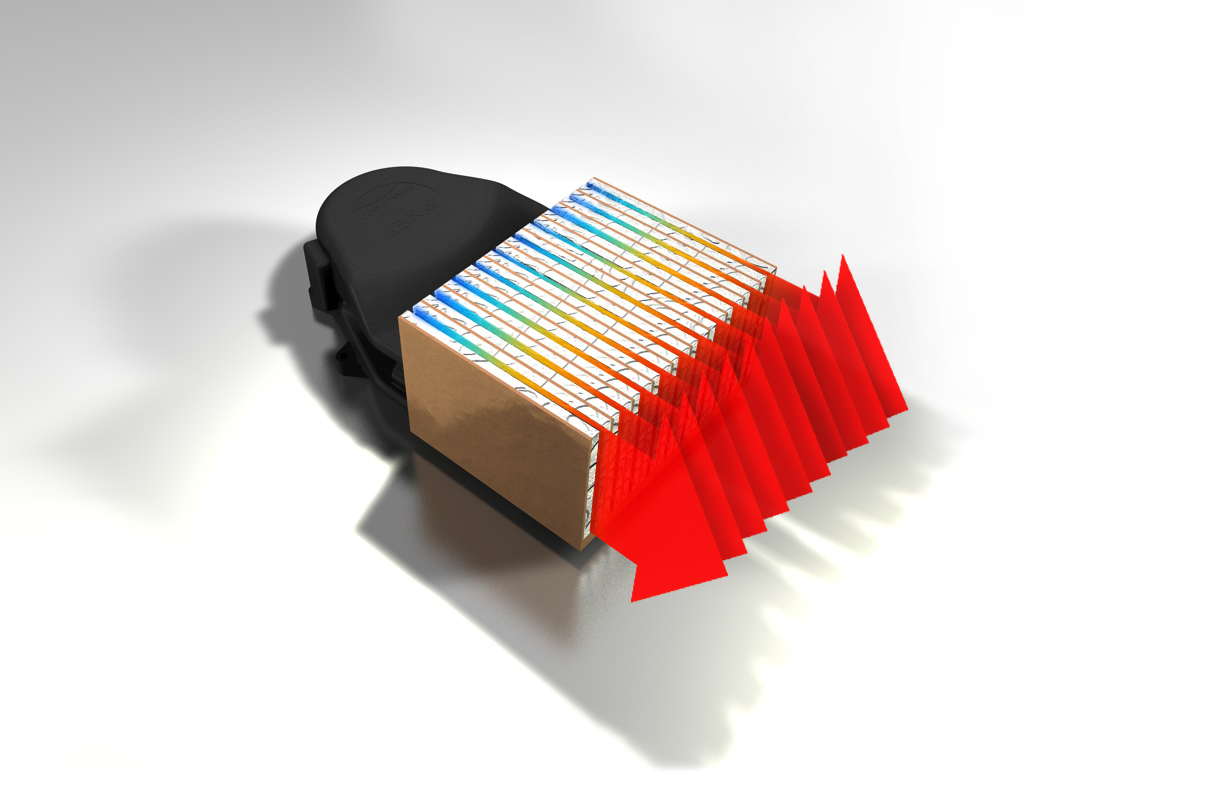 CONDIZIONI OPERATIVE

Potenza Dissipata= 140 W

Tamb= -30°C÷50°C

Tmax= 95°C

Superficie = 90x70 mm2
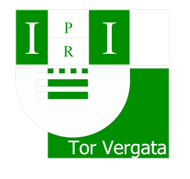 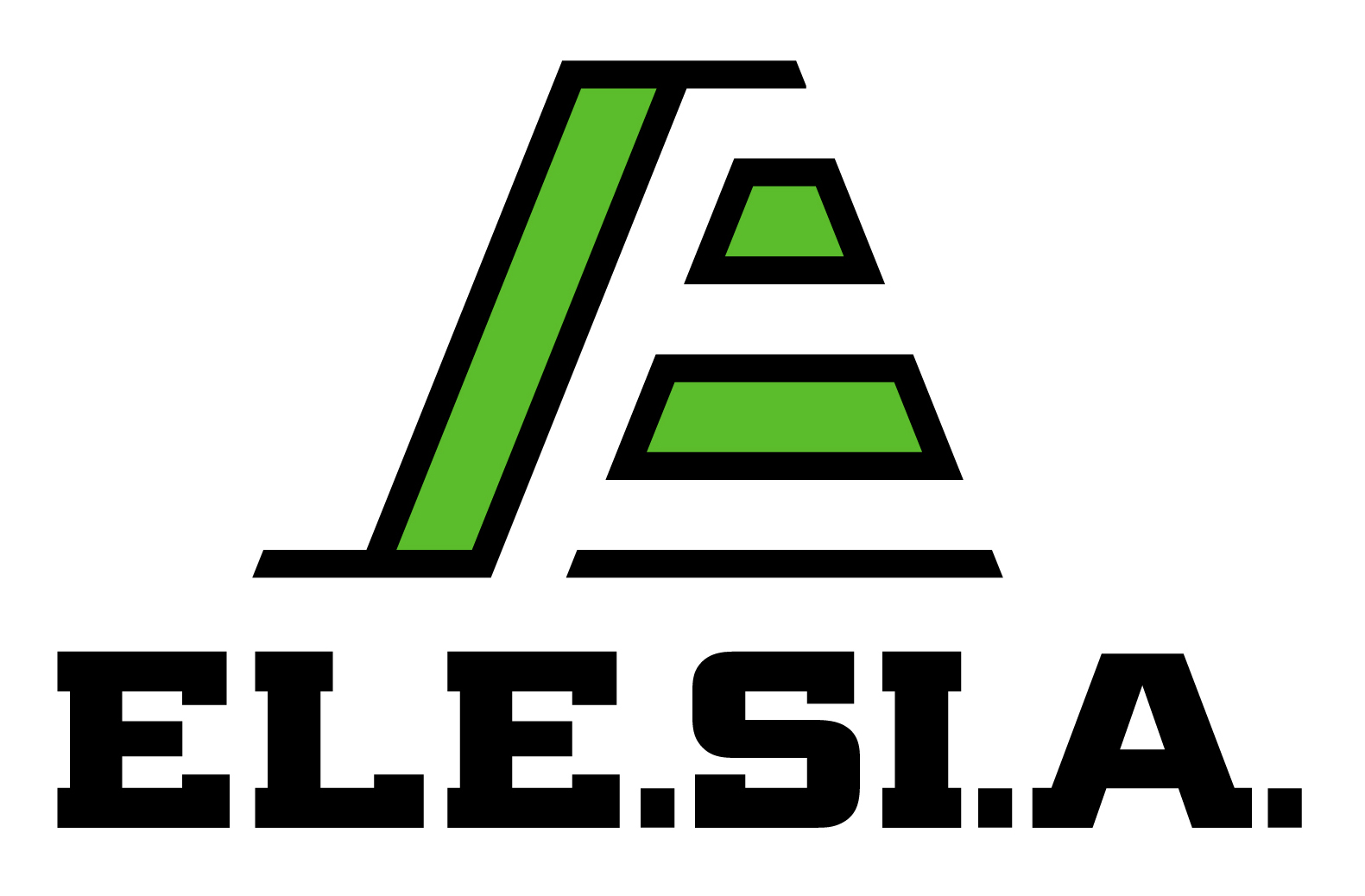 CONCLUSIONI
PROS

 Minor costo, fatto 100 il sistema di riferimento a liquido la nostra innovazione consente un risparmio >50%

 Ridotta o nulla manutenzione

 Maggiore affidabilità (eliminazione fluidi)

 Minori consumi di energia

 Sostenibilità
CONS

 Applicabilità limitata, dipende dalle potenze in gioco

 Temperatura ambiente, limitazioni d’impiego ad elevata temperatura

 Necessità di aria “pulita”, occorre filtrare
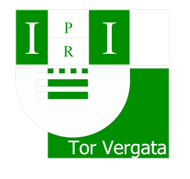 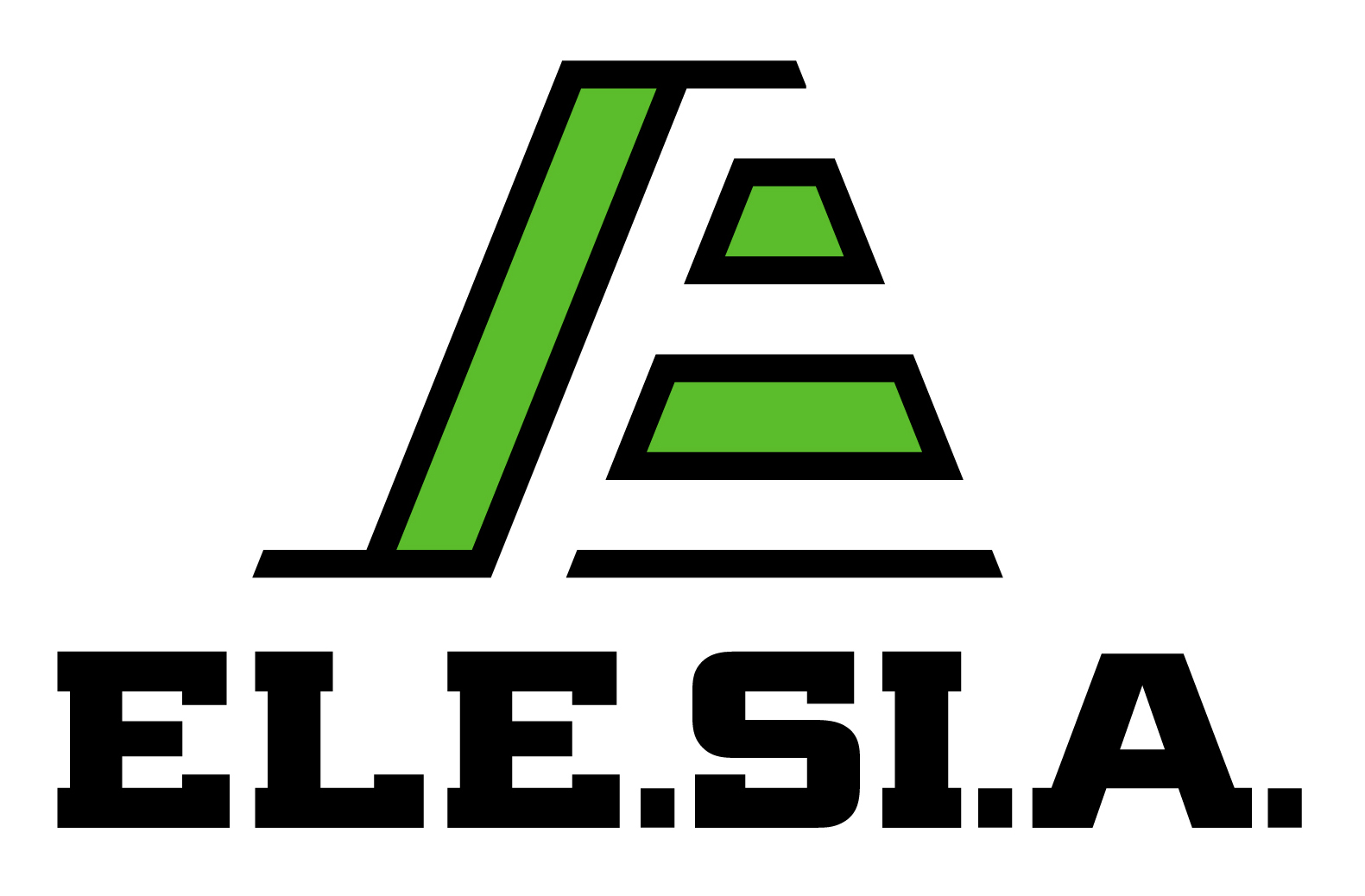 Grazie per la vostra attenzione!
Ing. Alessandro Simoncini
Ph.D student 

alessandro.simoncini@elesia.it
alessandro.simoncini@uniroma2.it
Alessandro.simoncini.90@gmail.com

Tel. (+39) 3395604495